Речення. Способи вираження підмета і присудка
Робота в зошиті
Перше березня
Класна робота
Способи вираження підмета і присудка
БУДОВА ГРАМАТИЧНОЇ ОСНОВИ
Запам’ятай!
Запам’ятай!
Вправа 1
Вітерець  розганяє білі хмарки.
Лунають вони гучно та далеко-далеко.
На тротуарі стояло двоє.
П’ять учнів відмовилися їхати на екскурсію.
Багато картин створила Катерина  Білокур.
Паляниця – хлібові сестриця.
Вправа 2
Випишіть односкладні речення. 

Велике дерево поволі росте.
З порожнього відра води не черпай.
Гарними розмовами гостей не наситиш.
Гречана каша сама себе хвалить.
Без першої ластівки весна не приходить.
Пам’ятатимеш до нових віників.
Домашнє завданняСпишіть, поділіть текст на речения. Розставте розділові знаки. Підкресліть граматичні основи.
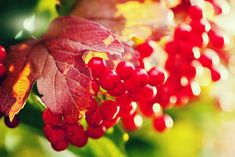 Калина 
	Споконвіку українці любили калину вони садили її біля хати в садку над річкою ягоди калини милують око кожного стоїть кущ рум'яний, аж горить коли ягоди поспіють, люди їх збирають і в'яжуть у пучки.